Project Echo for Pediatric Care 2018-2020
It’s Only A Virus
December 20, 2018
Michael J. Rock, MD
Provided by the University of Wisconsin–Madison Interprofessional Continuing Education Partnership (ICEP)
 
Intended Audience:
Pediatric emergency care professionals  
 
Objectives:
As a result of this educational regularly scheduled series, learners will be able to:
1. Utilize new skills and guidelines determined to be safe for children when accessing pediatric trauma.
2. Identify proper tools and standardized practices in order to improve the diagnosis and treatment of pediatric patients.
3. Define roles and responsibilities of team members who triage pediatric emergencies in order to identify communication strategies that result in effective patient care.
 
Policy on Disclosure
It is the policy of the University of Wisconsin-Madison ICEP that the faculty, authors, planners, and other persons who may influence content of this CE activity disclose all relevant financial relationships with commercial interests* in order to allow CE staff to identify and resolve any potential conflicts of interest.  Faculty must also disclose any planned discussions of unlabeled/unapproved uses of drugs or devices during their presentation(s). For this educational activity, all conflicts of interest have been resolved and detailed disclosures are listed below.
 
The University of Wisconsin-Madison ICEP defines a commercial interest as any entity producing, marketing, re-selling, or distributing health care goods or services consumed by, or used on, patients The University of Wisconsin-Madison ICEP does not consider providers of clinical service directly to patients to be commercial interests.
Accreditation Statement
In support of improving patient care, the University of Wisconsin–Madison ICEP is jointly accredited by the Accreditation Council for Continuing Medical Education (ACCME), the Accreditation Council for Pharmacy Education (ACPE), and the American Nurses Credentialing Center (ANCC) to provide continuing education for the healthcare team.
Credit Designation Statements
American Medical Association (AMA)
The University of Wisconsin-Madison ICEP designates this live activity for maximum of 1.0 AMA PRA Category 1 Credits™.  Physicians should claim only the credit commensurate with the extent of their participation in the activity.
American Nurses Credentialing Center (ANCC) 
The University of Wisconsin-Madison ICEP designates this live activity for a maximum of 1.0 ANCC contact hours. The University of Wisconsin-Madison School of Nursing is Iowa Board of Nursing provider 350.
Continuing Education Units (CEUs)
The University of Wisconsin-Madison, as a member of the University Continuing Education Association (UCEA), authorizes this program for 0.1 CEUs or 1 hours.
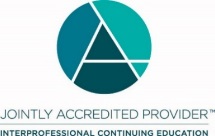 Disclaimer:  All photos and/or videos included in the following presentation are permitted by subjects or are not subject to privacy laws due to lack of patient information or identifying factors
Claiming credit

Follow the instructions below, and contact us at projectecho@surgery.wisc.edu with any questions. 

1. Create account with the UW Interprofessional Continuing Education Partnership 
https://ce.icep.wisc.edu 

2. During the live presentation, and in the follow-up email, you will be provided a code. Text that code to a number we provide you, using a cell phone associated with your account. 

Text JODDUM to 608-260-7097 
(save this number as ECHO Credit, it will never change)

3. All done!! Log onto ICEP to view or print your credit letter.
Case presentation
11 month old with hypotonia, weak cough, developmental delay presented with cough and rapid breathing
PMH pertinent for a previous episode of rhinovirus with superimposed pneumonia, requiring intubation
Vitals: temp: 37.5; heart rate: 174 bpm; respiratory rate: 63 breaths/min
Exam: pertinent for tachypnea, belly breathing and on auscultation of the lungs, crackles
SpO2 on room air: 78%
Nasal swab: Influenza A and B negative; RSV positive
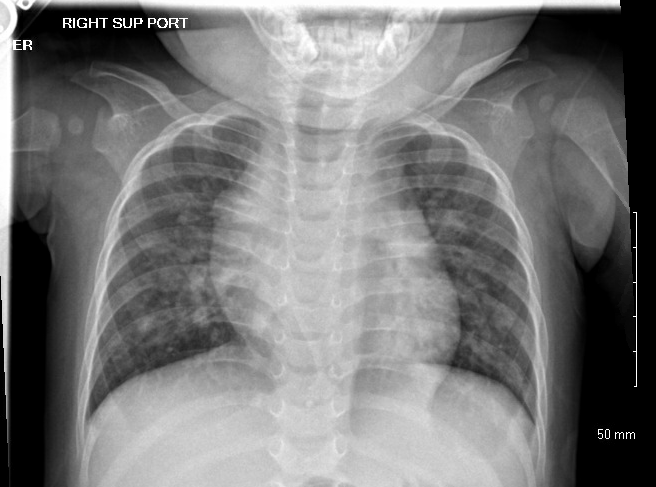 Venous blood gas: pH 7.31, pCO2 45 mmHg
Despite BiPAP, child continued to be tachypneic and tachycardic. Intubated
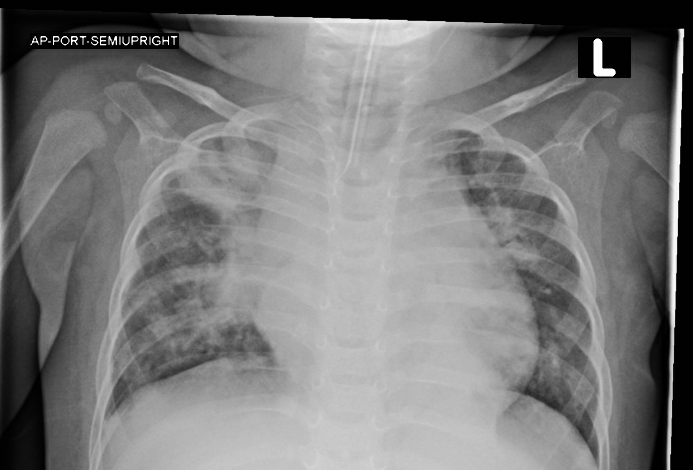 Respiratory viruses
RSV
Rhinovirus
Human metapneumovirus
Influenza
Adenovirus
Parainfluenza virus
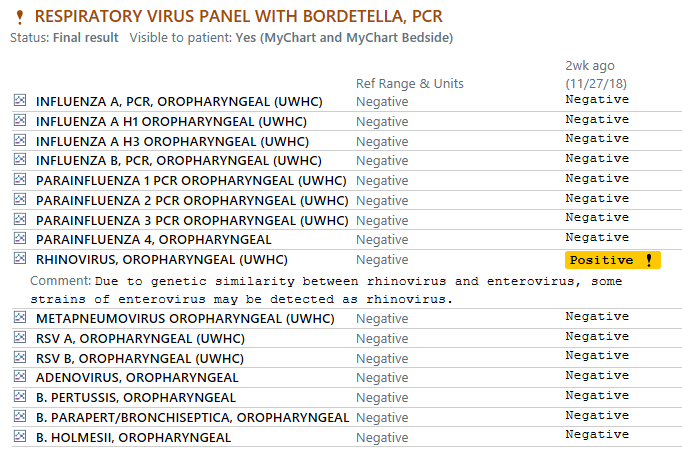 RSV (Respiratory syncytial virus)
40-50% of hospitalizations for bronchiolitis

25% of pediatric hospitalizations for pneumonia

100,000 admissions annually costing $300 million
Paramyxovirus
3 genera
paramyxovirus: parainfluenza virus 1-4; mumps
pneumovirus: RSV
morbillivirus: mumps and rubeola
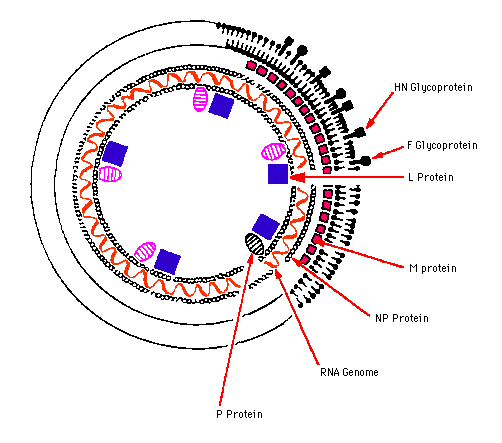 syncytia formation in tissue culture cells
fusion glycoprotein 

confers ability to fuse cell membranes with the formation of intracellular bridges and ultimately multinucleated cells (syncytia)
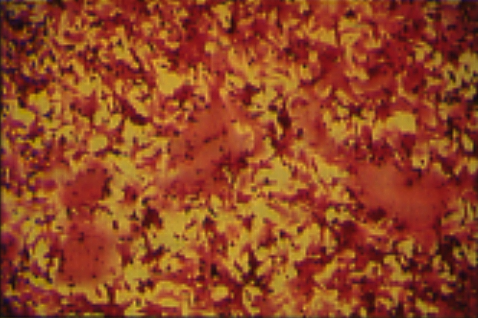 RSV epidemiology
Season:		November through April

Age:			All ages
			infants 6 weeks to 2 years are most susceptible

Attack rates:	50-95% in previously uninfected infants
                        re-infection throughout life
Primary RSV infection: spectrum of disease
% of patients
asymptomatic			            1
upper respiratory tract 
    infection only			    	69
lower respiratory tract 
     illness					 30
hospitalization			          0.5-2
apnea					 0.1-0.4
mortality				          0.005-0.02
Pathogenesis
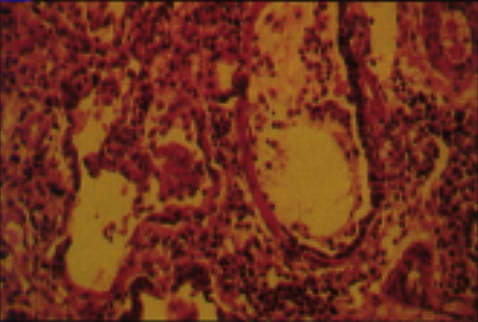 necrosis of respiratory epithelium
regeneration of non-ciliated epithelial cells
obstruction of airway by intraluminal secretions
lymphocytic peribronchiolar infiltrate
submucosal & interstitial edema
Clinical manifestations
profuse rhinorrhea, followed by cough
reduced feeding 
fever is low grade or absent
tachypnea
± cyanosis
retractions
expiratory wheeze
inspiratory crackles
Treatment
Most cases managed without hospitalization
hydration
oxygen as necessary
Bronchodilators- not effective
Steroids- not effective
Ribavirin- not effective
Nebulized hypertonic saline- shown to not be useful in a recent multicenter randomized controlled trial (Morikawa Y, et al: Nebulized hypertonic saline in infants hospitalized with moderately severe bronchiolitis due to RSV infection: A multicenter randomized controlled trial. Pediatr Pulmonol 2018;53:358-365)
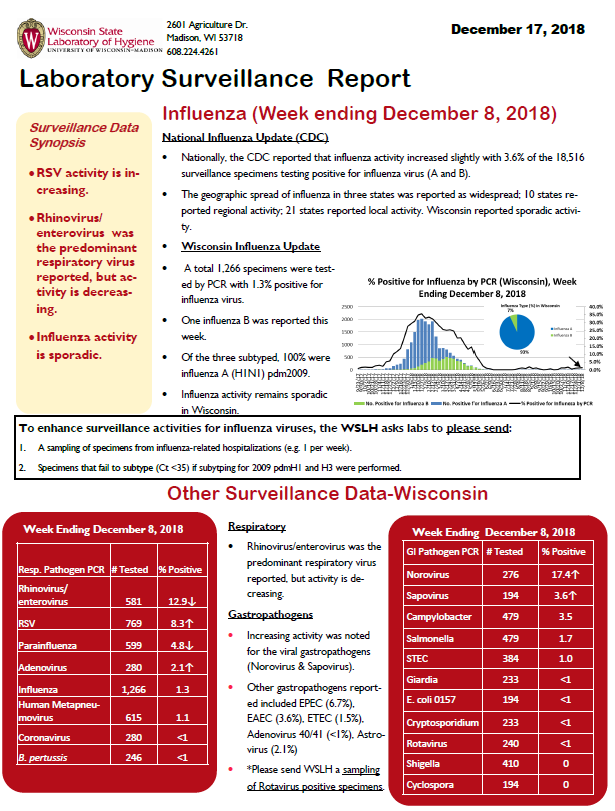 Laboratory surveillance
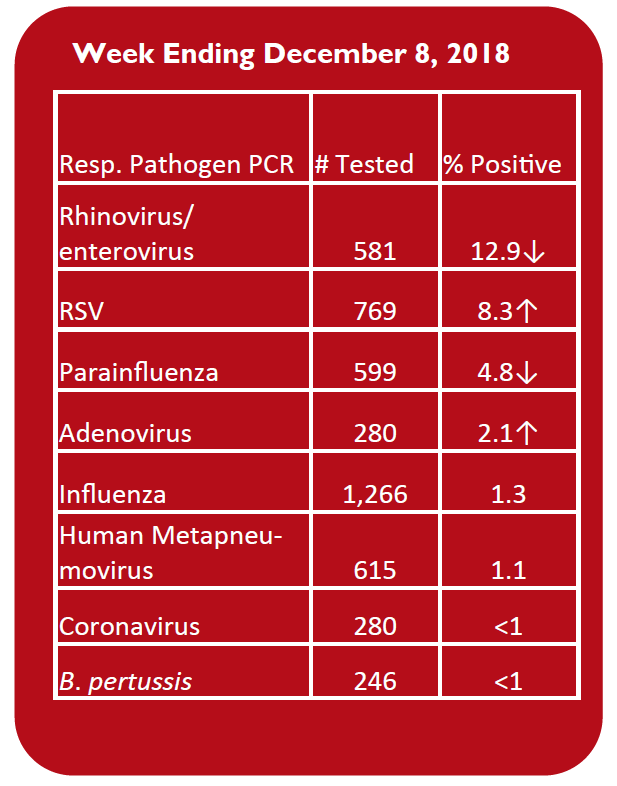